Michael Shapcott& Student Examples
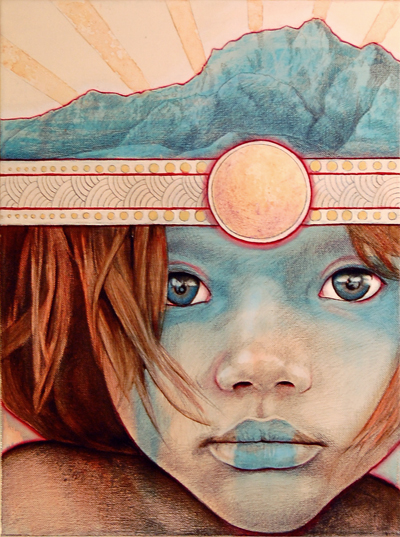 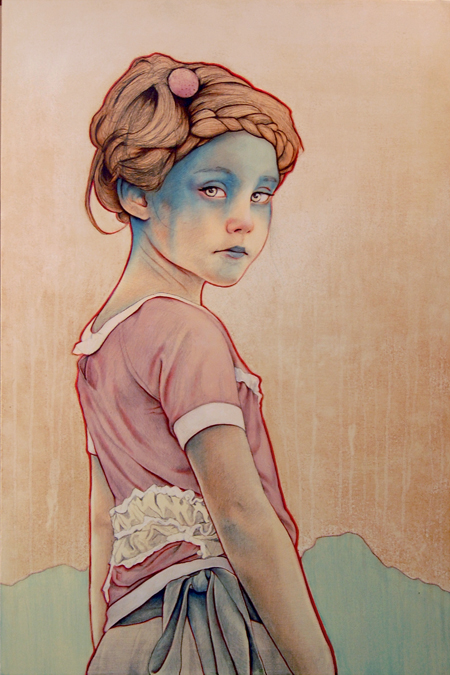 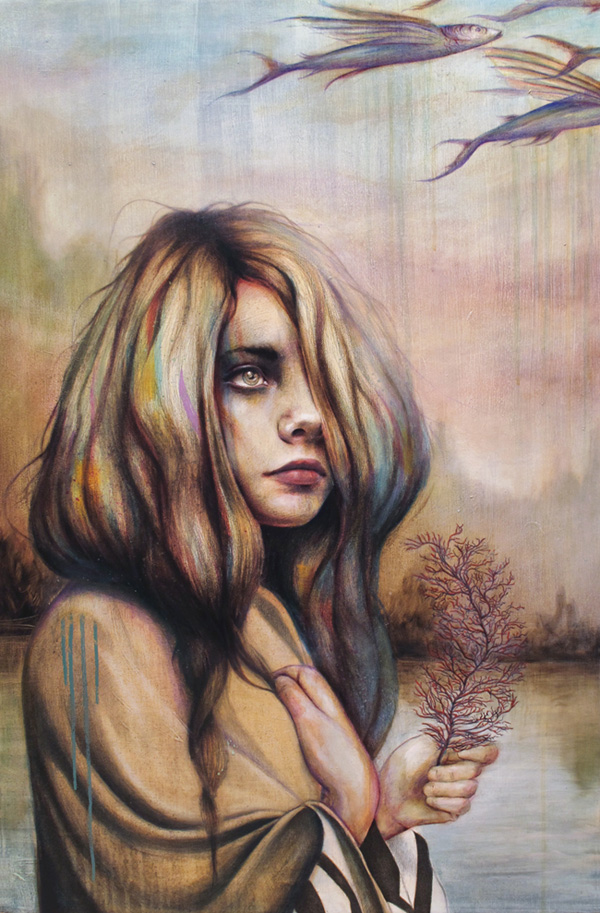 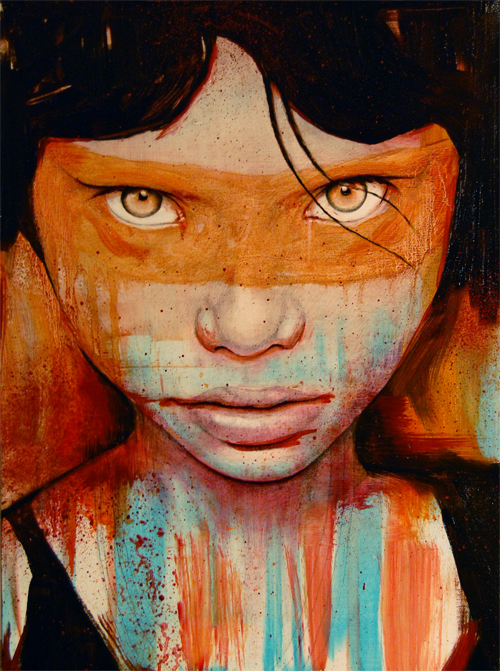 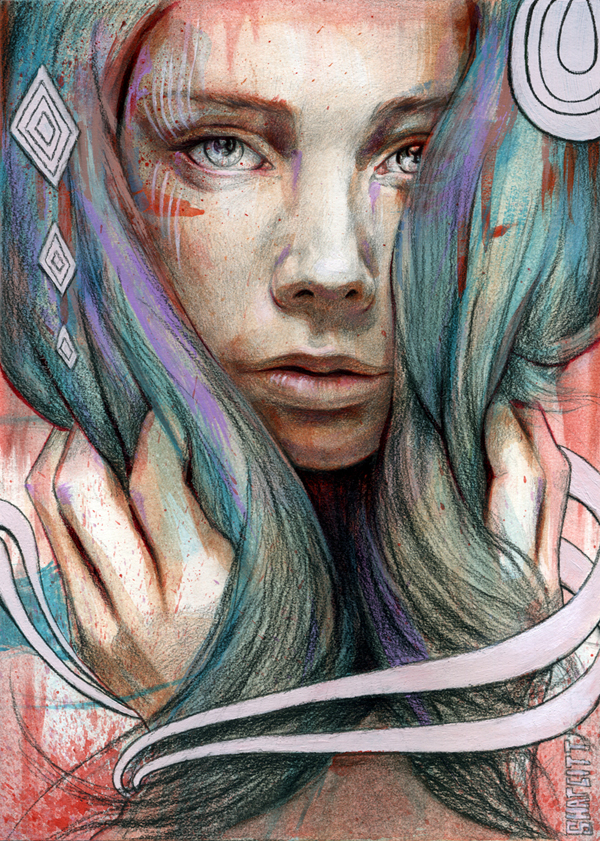 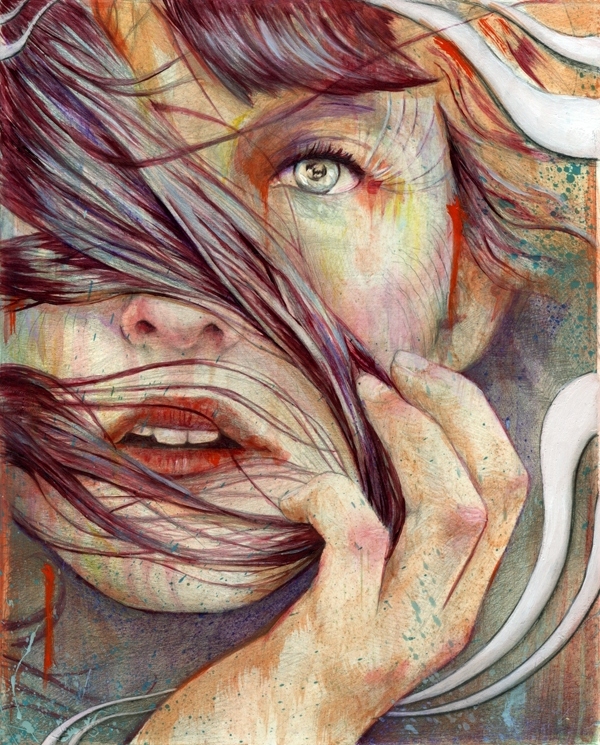 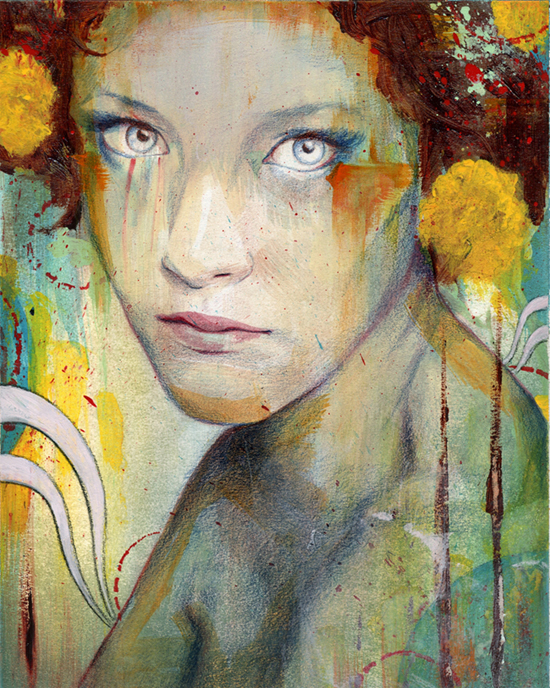 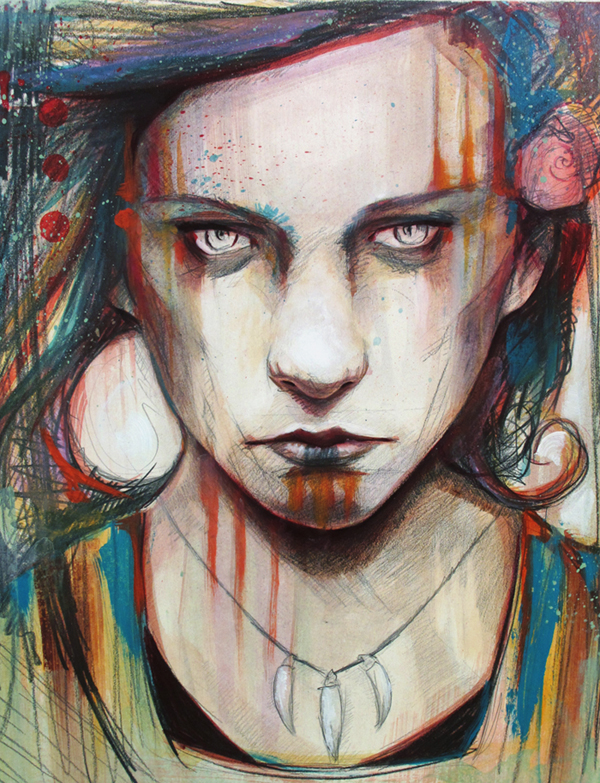 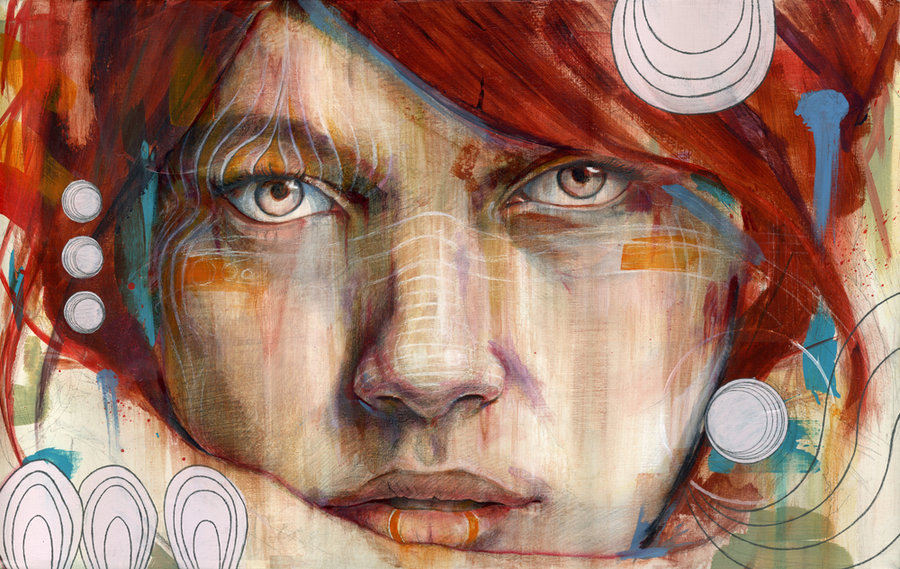